The future of genomic evaluations of Holstein cattle
John B. Cole
USDA, Agricultural Research Service
Henry A. Wallace Beltsville Agricultural Research Center
Animal Genomics and Improvement Laboratory
Beltsville, MD 20705-2350
Topics for discussion
Where have we been?
Genetic selection has provided high benefits at low prices
Where are we today?
Genomics a big success
Challenging business climate
Where are we going tomorrow?
Data
Decisions
Diversity
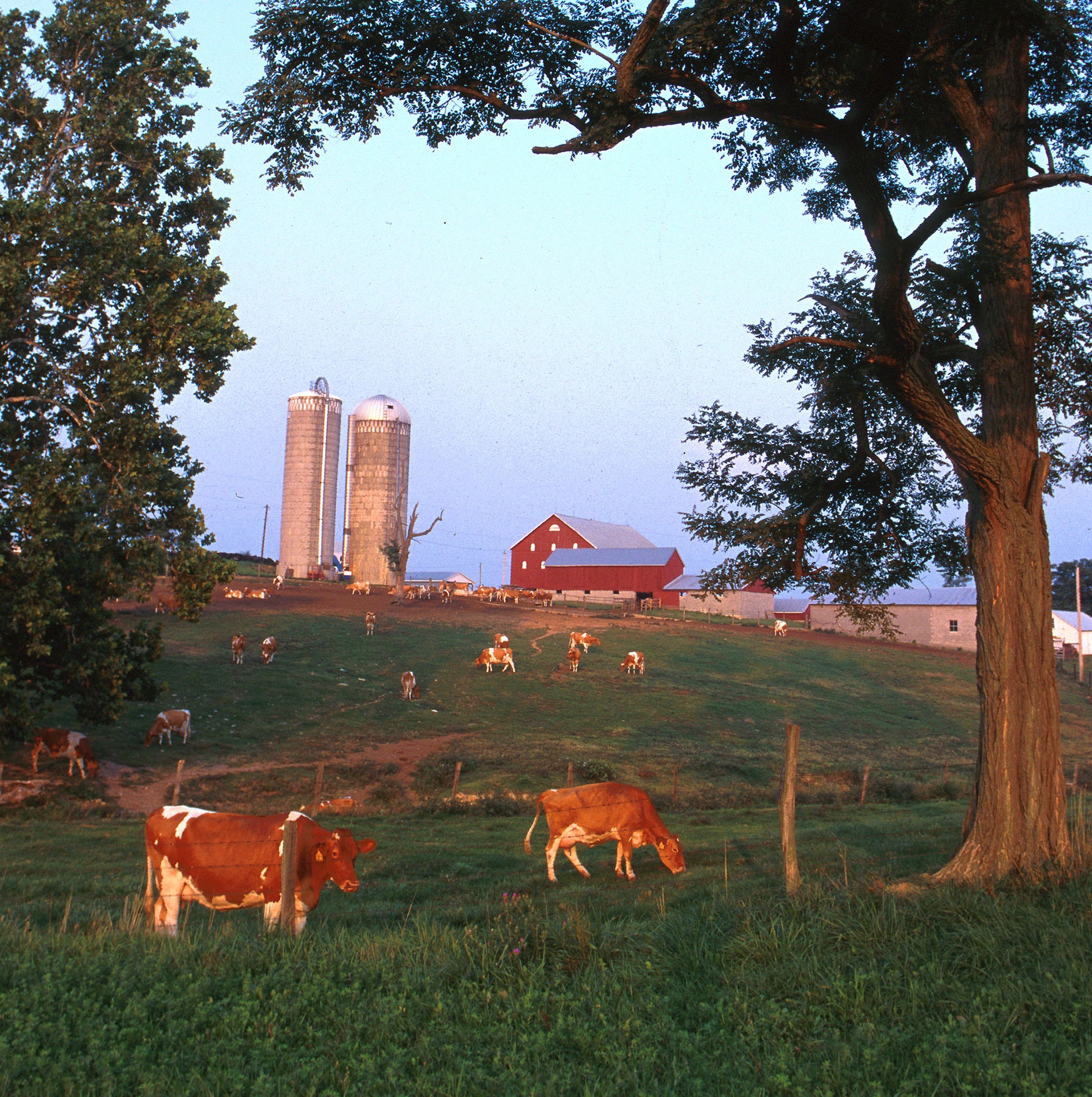 Where have we been?
Typical US dairies
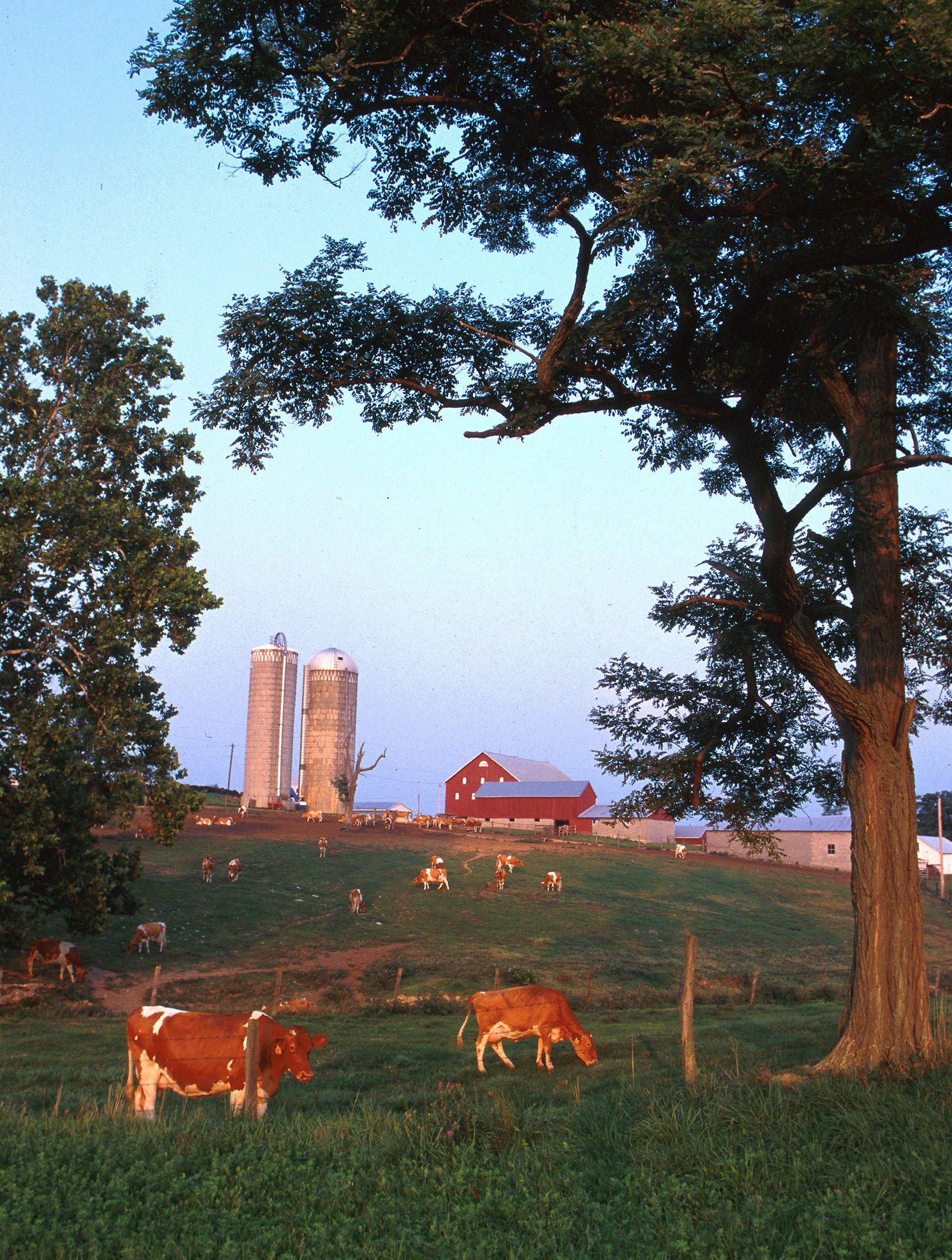 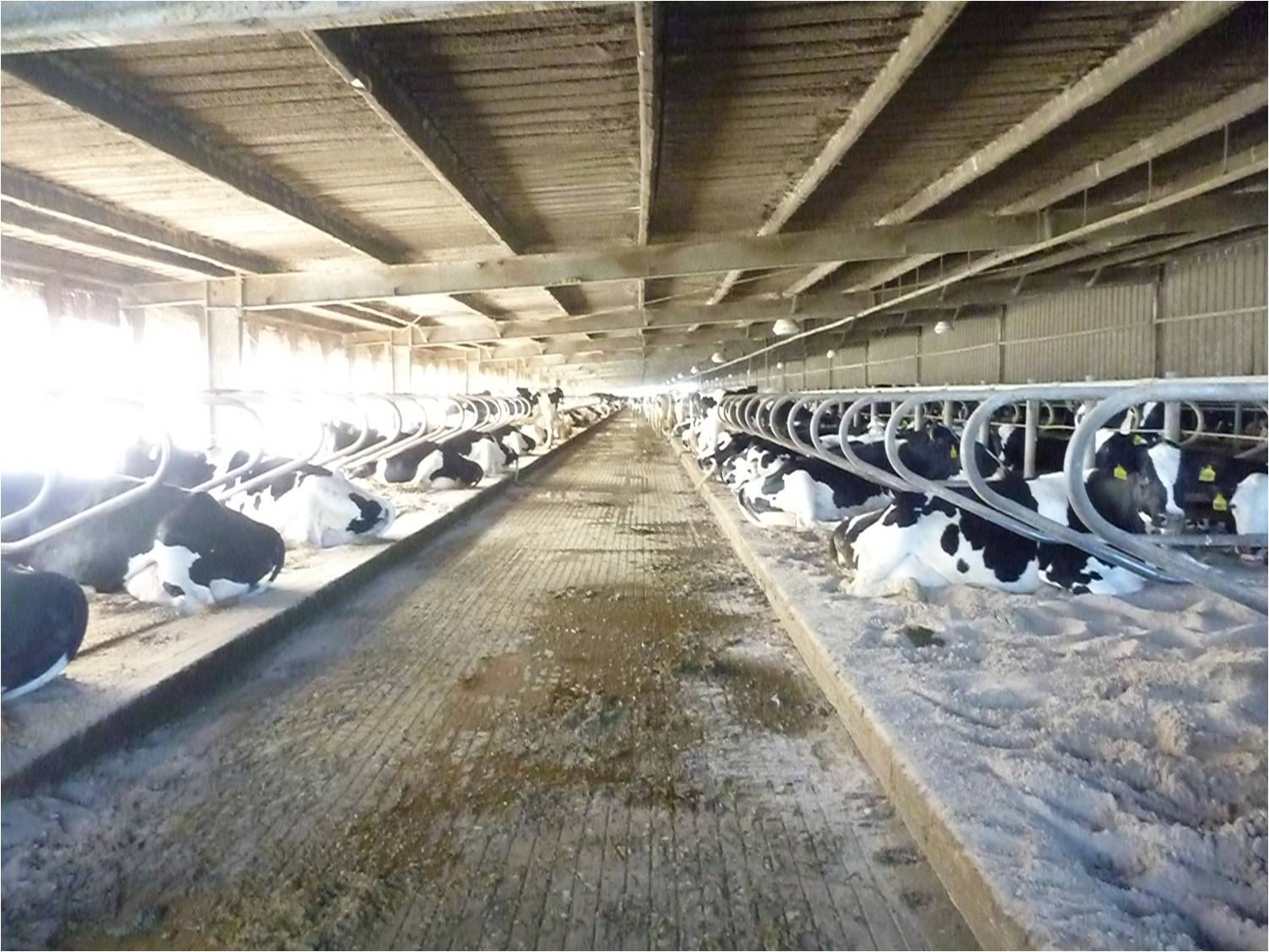 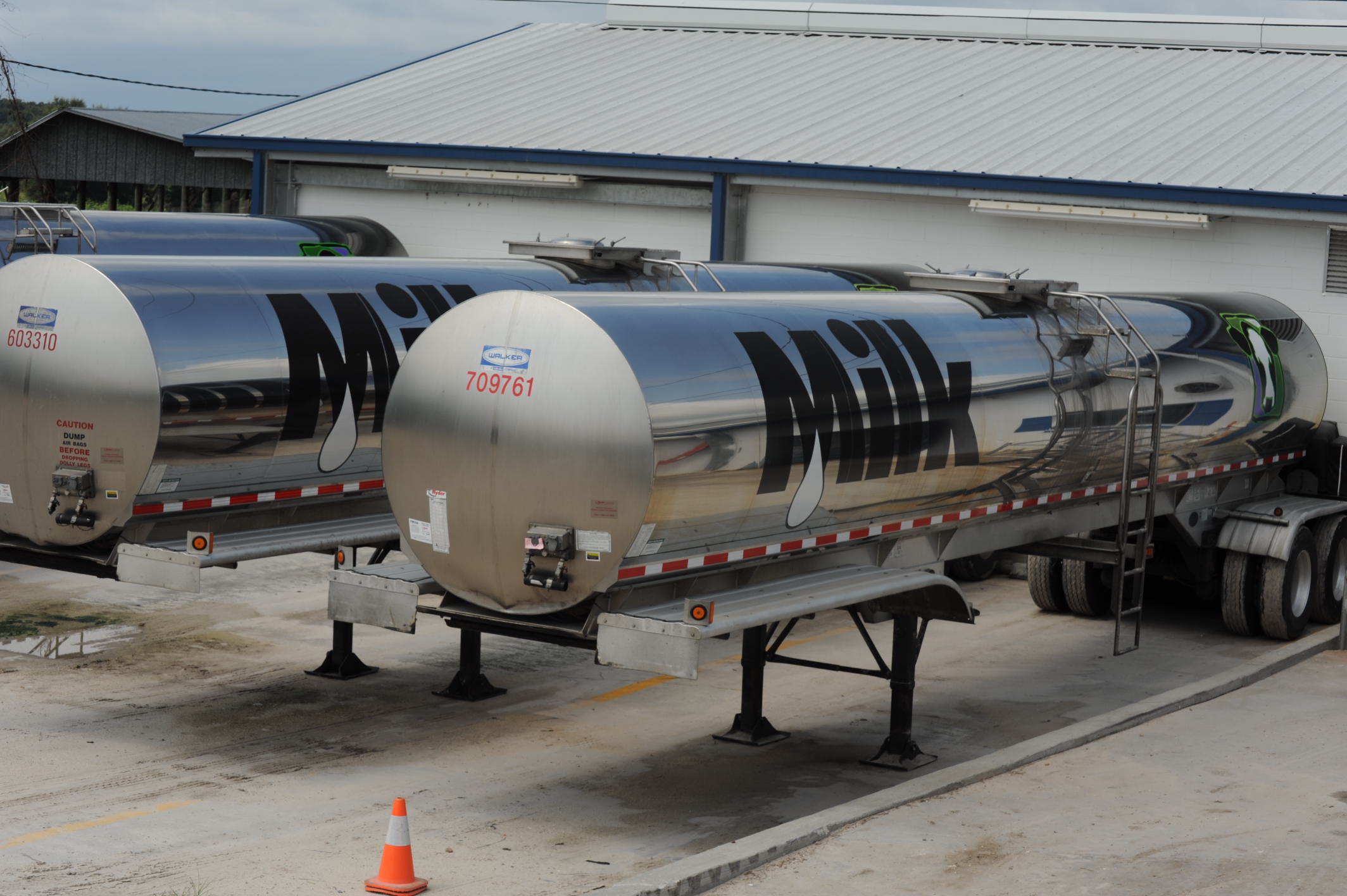 Top: Large freestall barn in the state of Florida.
Bottom: 7,000 G (~26,500 l) milk tankers.
Photo courtesy of North Florida Holsteins.
Small dairy farm in western Maryland. Photo courtesy of ARS.
Dairy farmers have always adopted new technologies
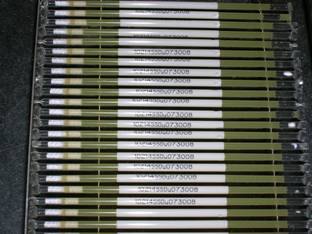 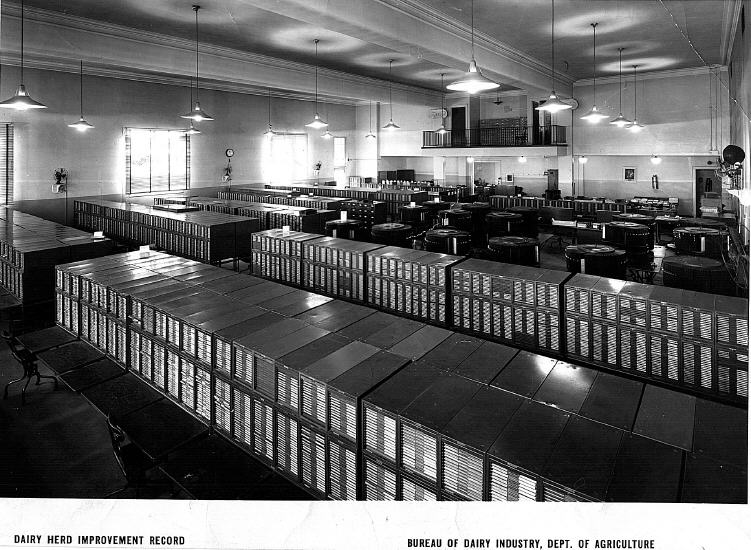 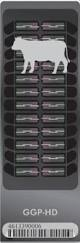 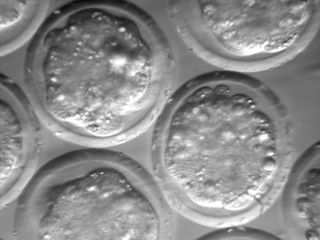 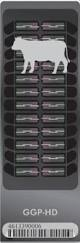 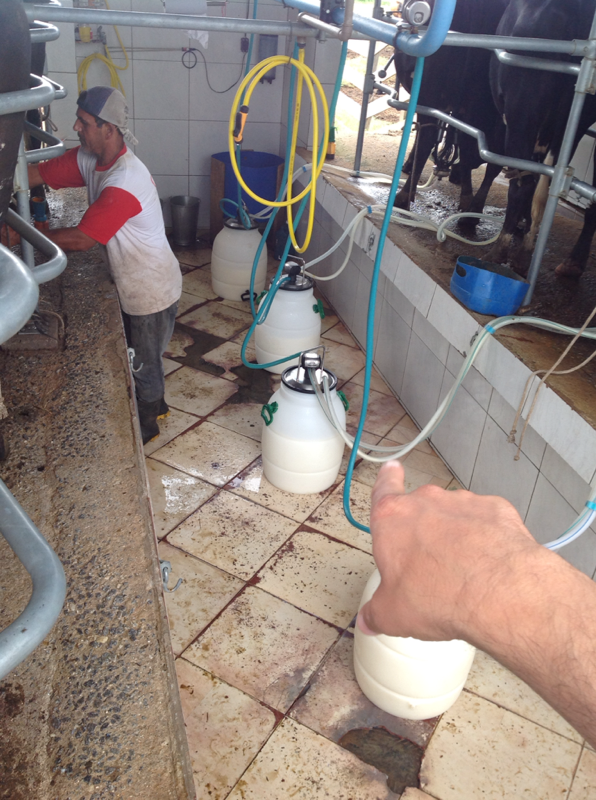 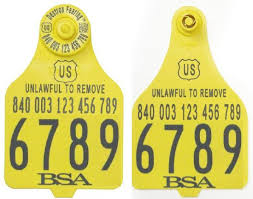 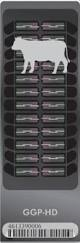 Productivity has greatly increased over time
What influences a phenotype?
P = G + E
The percentage of total variation attributable to environmental factors is large:
Feeding/nutrition
Housing
Reproductive management
The percentage of total variation attributable to genetics varies:
Female fertility:		0.04
Working life:			0.08
Udder health: 	               	0.12
Milk production:		0.35
What is the value of genetic selection?
Source: https://queries.uscdcb.com/eval/summary/trend.cfm?R_Menu=JE.f#StartBody
In 2015:	1957 base was 44% of total fat, 
					management was 28% of gains, and 
					genetics was 28% of gains
Where are we today?
Genotypes are plentiful
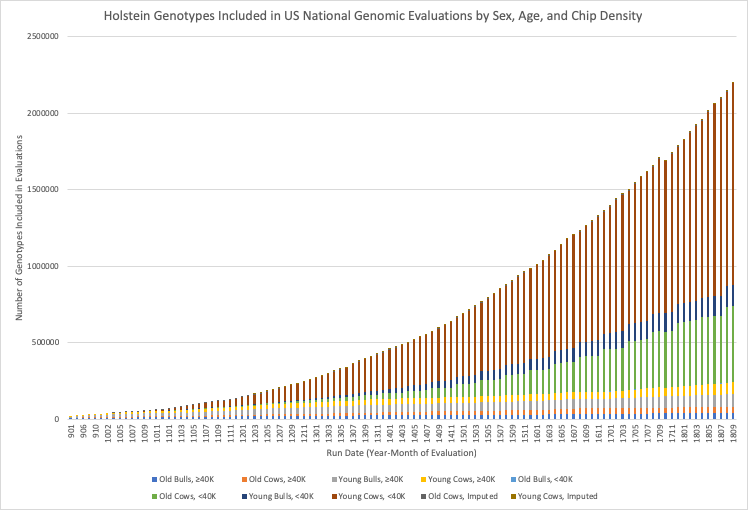 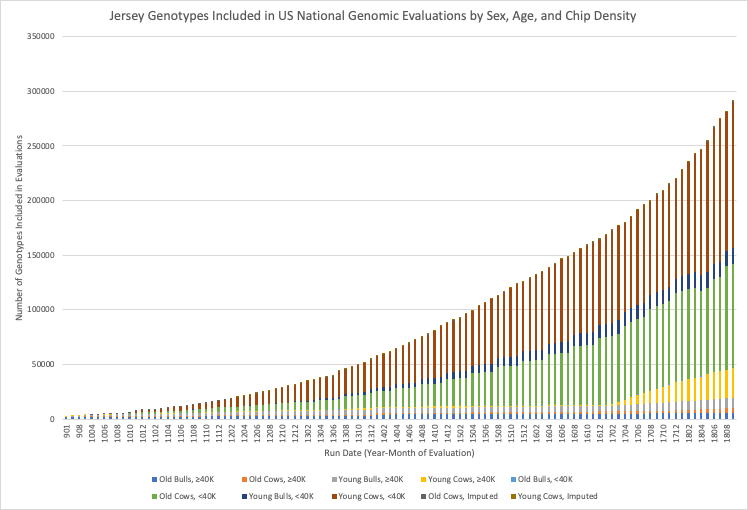 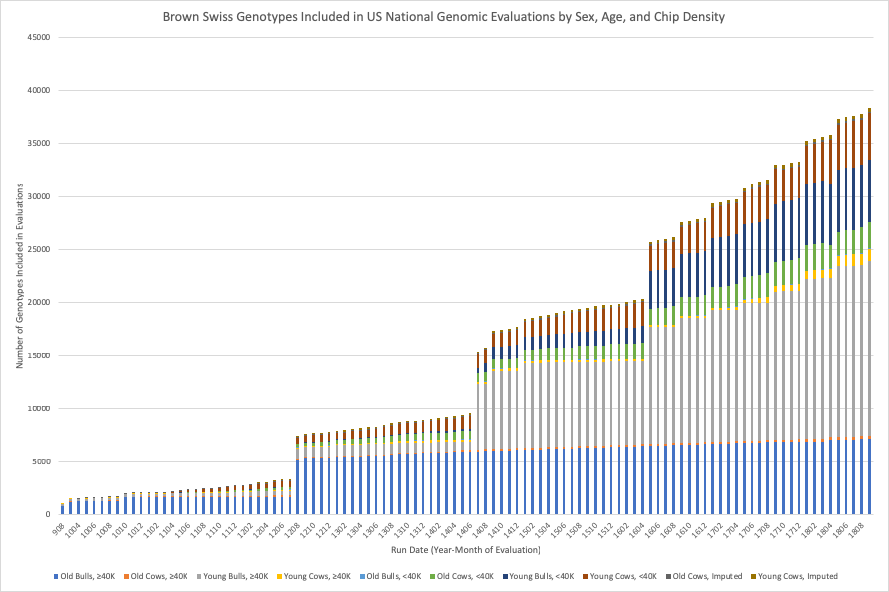 Source: Council on Dairy Cattle Breeding
Genomic selection has increased rates of gain
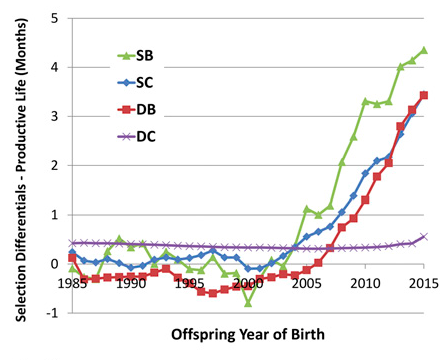 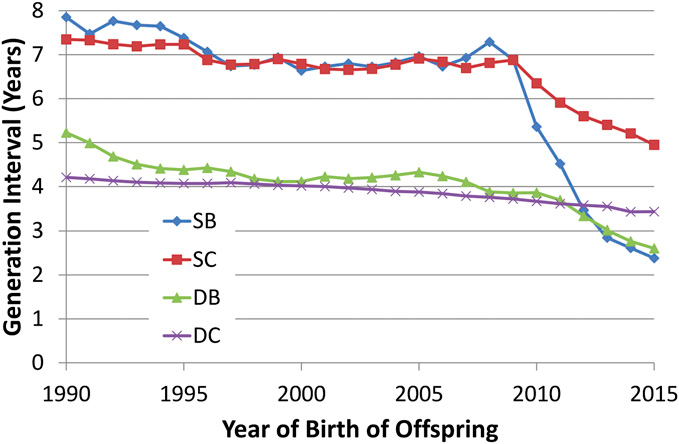 Source: García-Ruiz et al. (2016)
Genotypes can be applied to many traits
An animal’s genotype is good for all traits 
Traditional evaluations are required for accurate estimates of SNP effects
Traditional evaluations not currently available for heat tolerance or feed efficiency
Research populations could provide data for traits that are expensive to measure
Will resulting evaluations work in target population?
Impact of genomics on dairy producers
General
Reduced generation interval
Increased rates of genetic gain
Better reliabilities for low-heritability traits
More inbreeding/homozygosity
This is not inevitable!
Bulls
Higher average genetic merit of available bulls
More rapid increase in genetic merit for all traits
Larger choice of bulls for traits and semen price
Greater use of young bulls
69% of all US matings are to young bulls
What if we put the best DNA together in one animal?
EBV(NM$) = US$7,304		= Mex$138,641
After Cole and VanRaden (2011).
Where are we going tomorrow?
What do countries include in their index?
Why do we need new phenotypes?
Changes in production economics
Technology produces new phenotypes or reduces costs of collecting them
New traits can be predicted on all genotyped animals without collecting progeny records
Phenotyping costs are shared among millions of animals
Biotechnology supports improved sensors
To better understand cow biology
Recent review by Egger-Danner et al. (Animal, 2015)
Selection goals have always changed over time
Source: https://aipl.arsusda.gov/reference/nmcalc-2018.htm
Traits routinely evaluated in the US
1Sire calving ease evaluated by Iowa State University (1978–99)
2Estimated relative conception rate evaluated by DRMS in Raleigh, NC (1986–2005)
3Research trait … no official evaluations yet
Examples of other traits
Claw health
	(Van der Linde et al., 2010)
Cow health
	(Parker Gaddis et al., 2013)
Embryonic development
	(Cochran et al., 2013)
Immune response
	(Thompson-Crispi et al., 2013)
Methane production
	(de Haas et al., 2011)
Milk fatty acid composition (Soyeurt et al., 2011)
Persistency of lactation
	(Cole et al., 2009)
Thermoregulation (Dikmen et al., 2013)
Susceptibility to bovine respiratory disease
	(Neibergs et al., 2014)
Residual feed intake
	(Connor et al., 2013)
Cheesemaking properties
	(De Marchi et al., 2009)
Superovulation & embryo transfer
	(Parker Gaddis et al., 2017)
Adaptation to automated (robotic) milking (Vosman et al., 2014)
Metabolic diseases 
	(Pryce et al., 2016)
Udder health
	(Soyeurt et al., 2012)
Cow temperament
	(Kramer et al., 2013)
Milking efficiency
	(Lovendahl et al., 2012)
New traits should add more information
High
Phenotypic correlation
with existing traits
Low
Low
High
Genetic correlation with existing traits
New traits should have value to farmers
High
Phenotype value
Low
Low
High
Measurement cost
High-throughput phenotyping
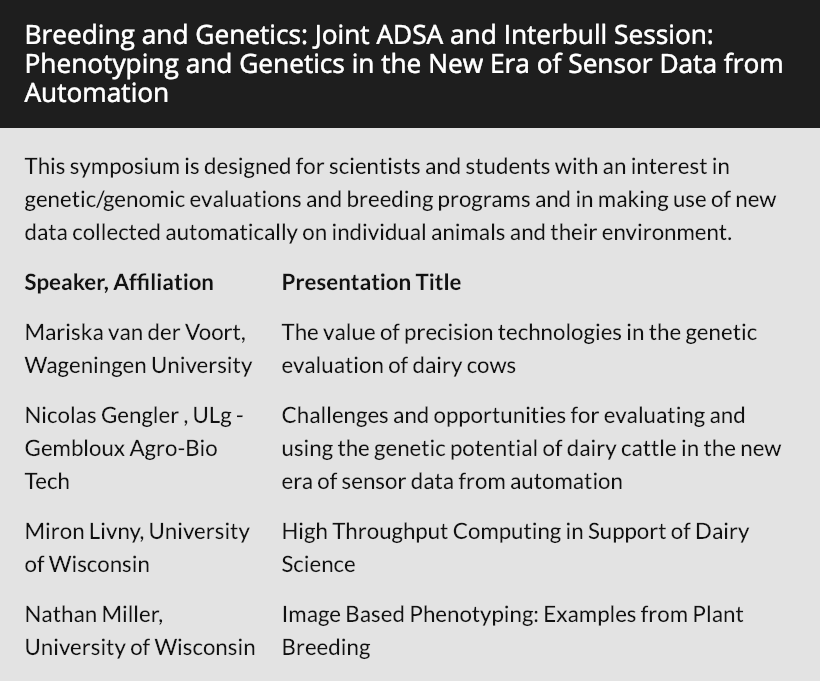 Source: Fahlgren et al. (2015; https://doi.org/10.1016/j.pbi.2015.02.006).
Machine learning and phenotypic prediction
Many data now available to farmers
Underutilized for predicting future performance
Can also be used to assign animals to management groups or schedule treatments
Source: Twitter.
Inbreeding is increasing faster than in the past
GFI = genomic future inbreeding, PB = proven bulls, YB = young bulls
Source: CDCB (2019)
Why do we worry about inbreeding?
Change in phenotypic performance per 1% increase in inbreeding
Source: CDCB (https://queries.uscdcb.com/eval/summary/Bmean_bases_het.cfm).
Change in genetic potential per year when selecting on NM$
Source: AGIL, ARS, USDA (https://aipl.arsusda.gov/reference/nmcalc-2018.htm).
Be careful!
Interviewer: “How did you go bankrupt?” 
Ernest Hemingway: “Two ways. Gradually, then suddenly.”
Known recessives in U.S. Holsteins
1Timing of embryonic loss/calf death for homozygous animals: B = calf death at/shortly after birth, E = embryonic loss/abortion, W = calf death weeks/months after birth, — = non-lethal (Cole et al., 2016; Cole et al., 2018).
Is the number of genetic defects increasing?
MacArthur et al. (2012) estimated that human genomes contain ~100 loss-of-function mutations, and ~20 completely inactivated genes
The mutations are there even if we have not identified them yet
Example: HH6, mutation in SDE2 (Fritz et al., 2018)
Our detection methods are improving as our technology improves
Opportunities and Conclusions
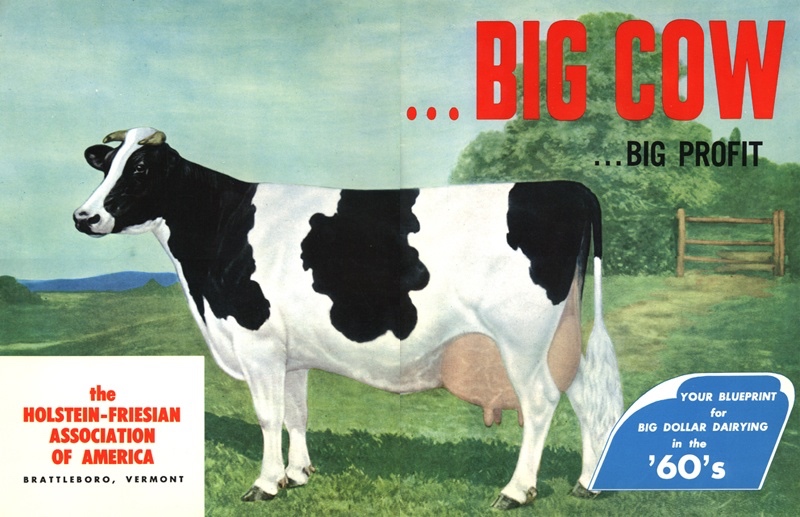 U.S. Ideal Holstein – 1960s
Source: Dr. L.B. Hansen, University of Minnesota.
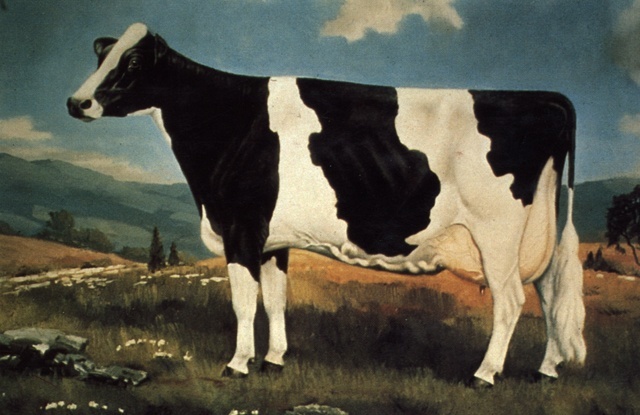 U.S. Ideal Holstein – 1970s
Source: Dr. L.B. Hansen, University of Minnesota.
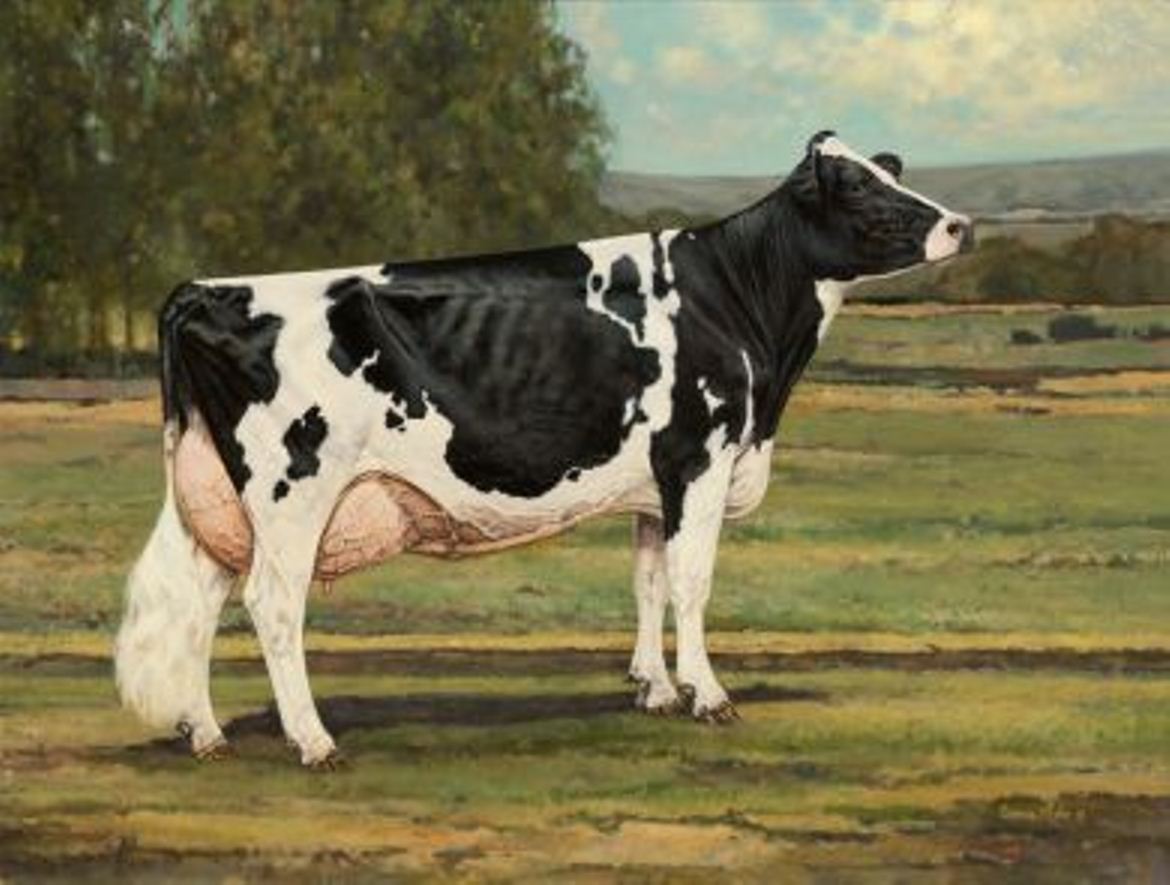 U.S. Ideal Holstein – 2012
Source: Dr. L.B. Hansen, University of Minnesota.
Conclusions
Genetic gains are cumulative and permanent, but genetic evaluations depend on a constant flow of data
The number of traits measured is growing but affordable data recording is challenging in some cases
Diversity must be monitored to avoid long-term problems
The Holstein breed is large enough to support many different breeding objectives and production systems
Holstein breeders have never been afraid of change, but they are not willing to adopt changes without reason
Acknowledgments
Travel funding from Holstein de México, A.G., is gratefully acknowledged.
USDA-ARS project 8042-31000-002-00-D, “Improving Dairy Animals by Increasing Accuracy of Genomic Prediction, Evaluating New Traits, and Redefining Selection Goals”.
USDA is an equal opportunity provider and employer.
Mention of trade names or commercial products in this presentation is solely for the purpose of providing specific information and does not imply recommendation or endorsement by the US Department of Agriculture.
Questions?
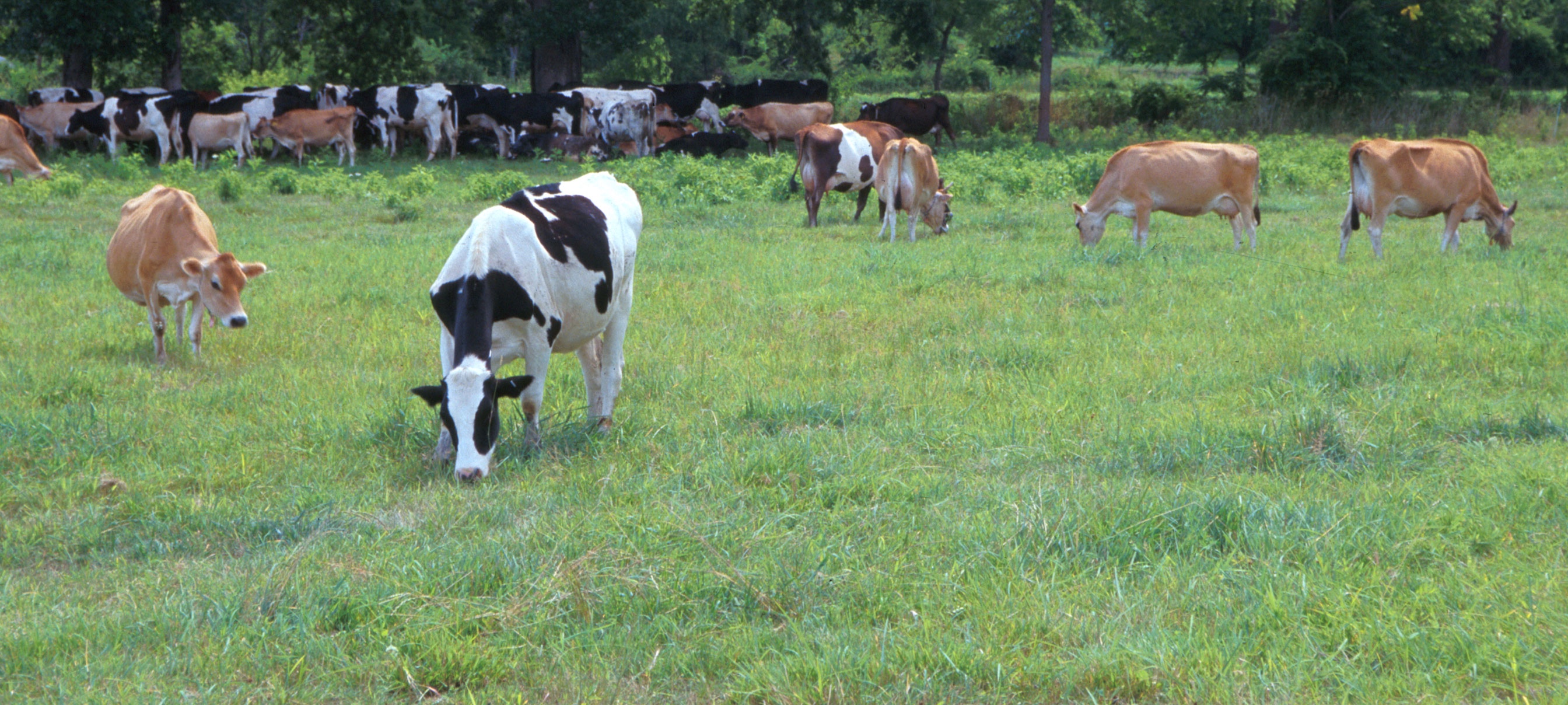 AIP web site:
http://aipl.arsusda.gov/
Holstein and Jersey crossbreds graze on American Farm Land Trust’s
Cove Mountain Farm in south-central Pennsylvania
Source: ARS Image Gallery, image #K8587-14; photo by Bob Nichols